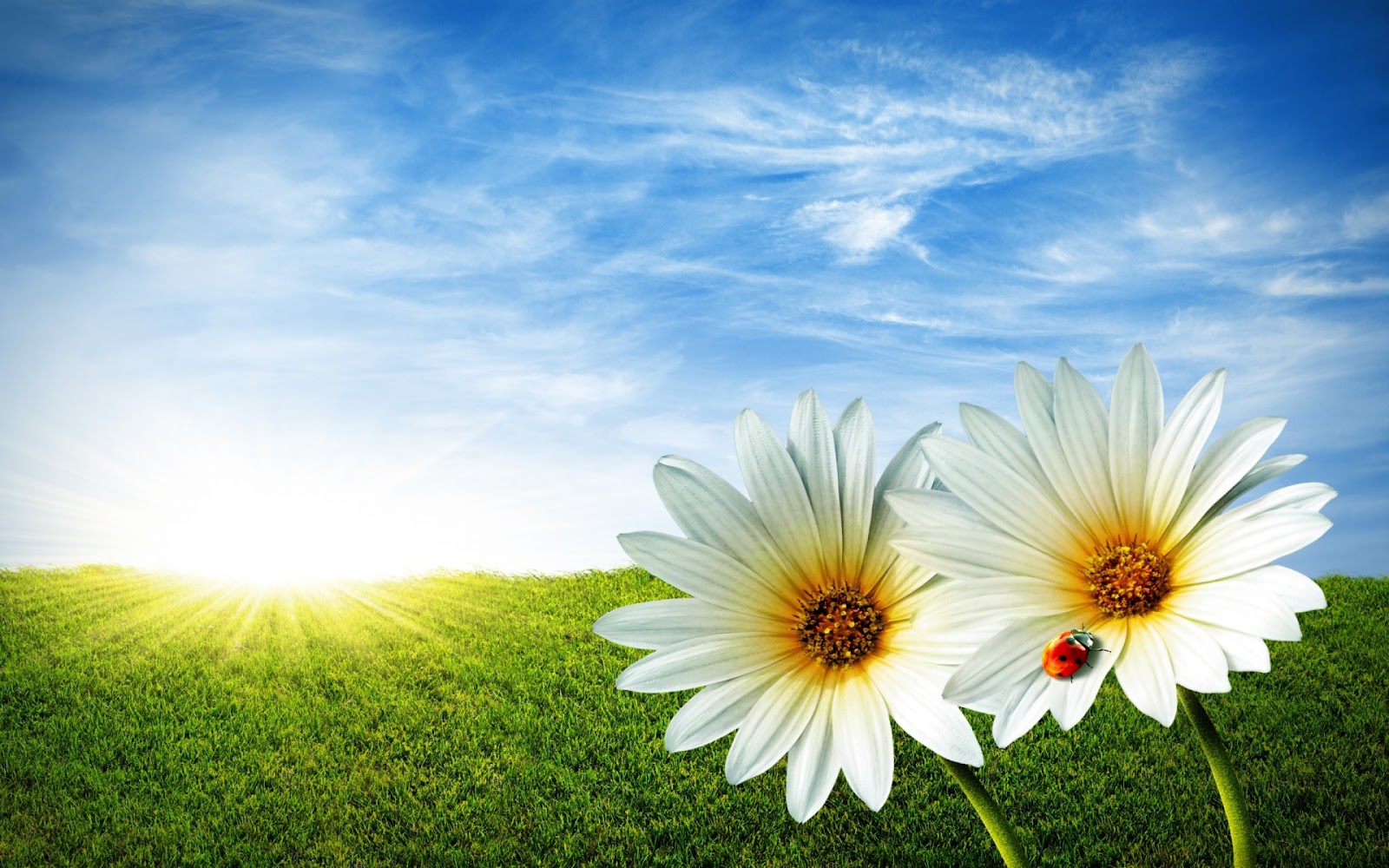 স্বাগতম
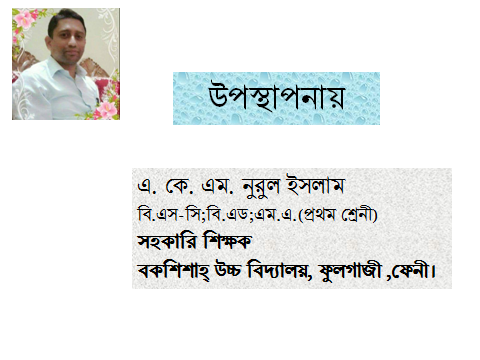 পাঠ পরিচিতি
শ্রেণি –অষ্টম 
বিষয়ঃ গণিত   
অধ্যায়ঃ তৃতীয়  (পরিমাপ )
নিচের চিত্রগুলি  লক্ষ্য কর
পাঠ শিরোনাম
পরিমাপ
শিখনফল
এই পাঠ শেষে শিক্ষার্থীরা…
১। দৈর্ঘ্য পরিমাপের একক কী তা বলতে পারবে। 
২। ঘনবস্তুর আয়তন নির্ণয়ের সুত্র লিখতে পারবে ।  
৩। ক্ষেত্রফল  পরিমাপের সুত্রাবলী ব্যাখ্যা করতে পারবে। 
৪। আয়তন ও ক্ষেত্রফল  পরিমাপের সুত্রাবলী প্রয়োগ করে বিভিন্ন সমস্যার সমাধান করতে পারবে।
দৈর্ঘ্য পরিমাপের একক
একক কাজ
দৈর্ঘ্য পরিমাপের মেট্রিক ও ব্রিটিশ পদ্ধতির একক সমুহের তালিকা তৈরি কর।
ঘনবস্তুর আয়তন পরিমাপের সূত্র
আয়তাকার ঘনবস্তুর আয়তনের পরিমাপ = (দৈর্ঘ্যের পরিমাপ × প্রস্থের পরিমাপ × উচ্চতার পরিমাপ) ঘন একক।
আয়তাকার ক্ষেত্রের ক্ষেত্রফল পরিমাপের সূত্র
আয়তাকার ক্ষেত্রের ক্ষেত্রফলের পরিমাপ = (দৈর্ঘ্যের পরিমাপ × প্রস্থের পরিমাপ) বর্গ একক।
ত্রিভুজাকার ক্ষেত্রের ক্ষেত্রফল পরিমাপের সূত্র
বর্গাকার ক্ষেত্রের ক্ষেত্রফল পরিমাপের সূত্র
বর্গাকার ক্ষেত্রের ক্ষেত্রফলের পরিমাপ=(বাহুর পরিমাপ)২ বর্গ একক।
জোড়ায় কাজ
আয়তাকার, বর্গাকার, ত্রিভুজাকারক্ষেত্রের ক্ষেত্রফল ও আয়তাকার ঘনবস্তুর আয়তন  নির্ণয়ের সূত্র উদাহারণসহ লিখ।
নিচের চিত্রটি লক্ষ্য কর
নিচের চিত্রটি লক্ষ্য কর
নিচের চিত্রটি লক্ষ্য কর
দলীয় কাজ
১ম ও ২য় দলঃ একটি পুকুরের দৈর্ঘ্য ৬০ মিটার এবং প্রস্থ ৪০ মিটার। পুকুরের পাড়ের বিস্তার ৩ মিটার হলে, পাড়ের ক্ষেত্রফল নির্ণয় কর।  
৩য় ও ৪র্থ দলঃ একটি ত্রিভুজাকৃতি জমির ক্ষেত্রফল ২৬৪ বর্গমিটার। এর ভুমি ২২ মিটার হলে, উচ্চতা নির্ণয় কর। 
৫ম ও ৬ষ্ঠ দলঃ একটি পুকুরের দৈর্ঘ্য ৩০ মিটার, প্রস্থ ২৫ মিটার পুকুরের গভীরতা ৩ মিটার হলে, পুকুরের আয়তন নির্ণয় কর।
মূল্যায়ন
১। ১ কিলোমিটার = কত মিটার? 
২। ১ মাইল = কত গজ? 
৩। আয়তাকার ক্ষেত্রের ক্ষেত্রফল নির্ণয়ের সূত্রটি কী?
৪। বর্গাকার ক্ষেত্রের ক্ষেত্রফল নির্ণয়ের সূত্রটি কী?  
৫। ত্রিভুজাকার ক্ষেত্রের ক্ষেত্রফল নির্ণয়ের সূত্রটি কী?   
৬। ক্ষেত্রফল নির্ণয়ের একক কী?  
7। ১ মিটার = কত সেন্টিমিটার?
8। আয়তাকার ঘনবস্তুর আয়তন নির্ণয়ের সুত্রটি কী?
বাড়ীর কাজ
*একটি ঘরের দৈর্ঘ্য প্রস্থের ৩ গুণ। প্রতি বর্গমিটারে ১০ টাকা দরে ঘরটির মেঝে কার্পেট দিয়ে ঢাকতে মোট ১৪৭০ টাকা ব্যয় হয়। ঘরটির উচ্চতা ৪ মিটার। 
ক) ঘরটির মেঝের ক্ষেত্রফল চলকের মাধ্যমে প্রকাশ কর। 
খ) ঘরটির দৈর্ঘ্য ও প্রস্থ নির্ণয় কর। 
গ) বায়ু পানির তুলনায় ০.০০১২৯ গুন ভারী হলে ঘরটিতে কত কিলোগ্রাম বায়ু আছে?
ধন্যবাদ
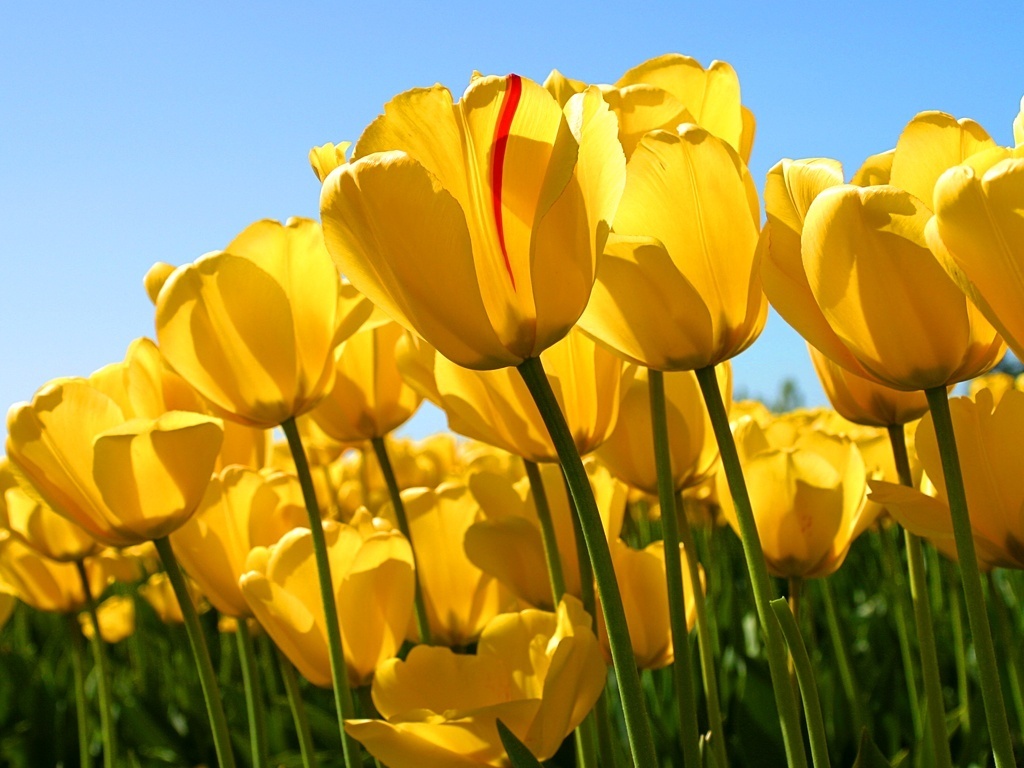